Huckleberry Finn
Character, Voice, Themes
Both Audacious & careful
Twain is a “fresh” writer
Tone often “impudent”
Uses Western humor and raw frontier language
His style and themes challenge New England literary establishment (think Emerson, Hawthorne)
Wrote the most famous stories of American boyhood
Also“censored” in a few ways
Avoids adult language & issues
His wife Livy cleaned up language
Skirts violence, terror, sexuality, adult themes
Expresses a desire to avoid growing up, be a boy forever 
Huck tries to avoid the discipline of school & adult world
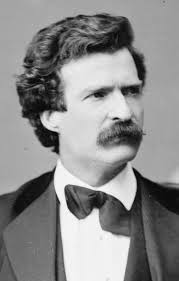 Huck’s voice
Huck Finn is the first vernacular novel 
Huck’s voice leads Twain to perspectives he wouldn’t find in 3rd person 
lyricism & humor
description of widow’s dinner (131) 
description of storm (209)
vernacular gives description vivid quickness
Huck’s vision is the moral heart of the novel
Huck is a pragmatist—doesn’t go along w/ Tom Sawyer if it won’t work
Outsider who can’t be civilized, doesn’t fit in
He can give us more critical perspectives on his society because he has so little stake in it. 
Twain has to figure out: what’s this kid going to think about his world, especially slavery?
Sees things the way he has been taught to see them
Sees Jim as property, not fully human
BUT: Undergoes a massive conversion 
Recognizes Jim’s emotional depth in missing his own children 
The novel is “The making of a human being” (Huck, not Jim)
Huck blames himself for Jim’s escape
“Scorched” by guilt about theft of property (184)
Accepts guilt & social condemnation as preferable to turning in his friend
“I’ll go to hell,” says NO to his culture (262)
learns to value love above social expectations and conventional morality
The Novel deconstructs nature, proves that much of what we take to be “natural” is culture
Huck tries to be a girl & fakes it badly
Learns the meaning of gender: 
 to be a girl, you have to copy girl habits;  It’s a performance (167) 
Deconstructs race, but doesn’t “get clear” of racist ideologies
Aunt Sally—”niggers” aren’t really people we need to worry about if they die in an accident
One of many racist representations
Another angle on the novel: American Myth ofBlack/white fraternal love
Huck Finn is the original black/white buddy movie
Lethal Weapon, Die Hard, Trading Places, 48 Hours, Men in Black, Training Day, Nothing to Lose and lots more.
Compensatory myth to cover up the reality of violence and oppression
Projects love & brotherhood because we don’t have it but want to think we do
Also confuses the issue
Being friendly doesn’t solve the problem; justice solves the problem.
Another theme: Orphaning
The novel is packed with Identity questions
All his fake IDs are abused orphans
Huck stages his own death 
Abandonment goes further than we think
Huck is “the loneliest character in American Literature”
Many images of ghosts that grieve—he feels like a ghost 
Jim thinks he’s dead at first
Haunted barrel (164-6)
Dead body of the child a rafts man had killed
Huck says he is the orphan that can’t die—his identity
Search for fathers
Is it Pap, the Judge? NO
Jim is his emotional father—only one who loves him & cares for him
Tells story of his daughter being deaf (p.226)
Teaches Huck not to hurt someone else after Huck lies to him (183-4)
Twain himself was missing a father in a way
his father couldn’t show emotion, so Twain as a boy hung out with slaves
Loss of Identity
Beneath orphaning is the problem of losing identity completely
Life = fog 
All the disguises—he forgets who he really is
Turns into Tom at the end
We are fluid, not fixed identities
How can we know who is who and what’s what?  
Esp. in terms of race.